Nerastné suroviny 6

Charakteristika minerálov
Nerastné suroviny       
  1. ročník bakalarského štúdia
Čo je to minerál?
chemický prvok                                  alebo                     chemická zlúčenina



   Au (zlato) 				                     SiO2 (kremeň)
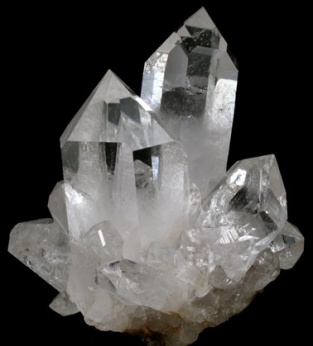 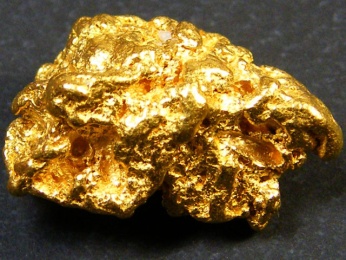 vyskytujúce sa v zemskej kôre,
má pevné skupenstvo a kryštalickú štruktúru
Nerastné suroviny       
  1. ročník bakalarského štúdia
Popis a charakteristika minerálov
Pre popis a charakteristiku minerálov je potrebné poznať ich základné fyzikálne a chemické vlastnosti.






 tieto vlastnosti sú potrebné k presnej klasifikácii minerálov do hierarchického systému a k ich rýchlej a jednoduchšej determinácii (určeniu).
Nerastné suroviny       
  1. ročník bakalarského štúdia
Triedy minerálov
I.        Prvky

  II.      Sulfidy

  III.     Halogenidy

  IV.     Oxidy a hydroxidy

  V.      Karbonáty a dusičnany

  VI.    Sírany

  VII.   Fosforečnany

  VIII.  Kremičitany

  IX.    Organoidy

   X.    Meteority.
Nerastné suroviny       
  1. ročník bakalarského štúdia
Vlastnosti minerálov
chemické vlastnosti, fázové zloženie, 

  kryštálový tvar a kryštalografická sústava,

  farba a lesk,

  hustota, 

  tvrdosť a pevnosť, 

  štiepateľnosť a lom,

  taviteľnosť, žiaruvzdornosť,

  magnetické vlastnosti,

  elektrické vlastnosti.
Nerastné suroviny       
  1. ročník bakalarského štúdia
I. trieda – prvky (karbidy, nitridy, fosfidy, silicidy)
cca 110 minerálov, t.j. 3 % všetkých dnes známych minerálov,



 prvok je definovaný ako látka zložená z atómov s rovnakým protónovým číslom. Zemská kôra je tvorená prvkami s protónovými číslami 1 (H) - 92 (U),


 len malá časť prvkov sa vyskytuje v prírode v rýdzom stave,


 prvky sa v mineralógii, podobne ako v chémii, rozdeľujú na kovy (Cu, Ag, Au, Hg, Fe, Pt), polokovy (Bi, As, Sb) a nekovy (S, C).
Nerastné suroviny       
  1. ročník bakalarského štúdia
I. trieda – prvky (karbidy, nitridy, fosfidy, silicidy)
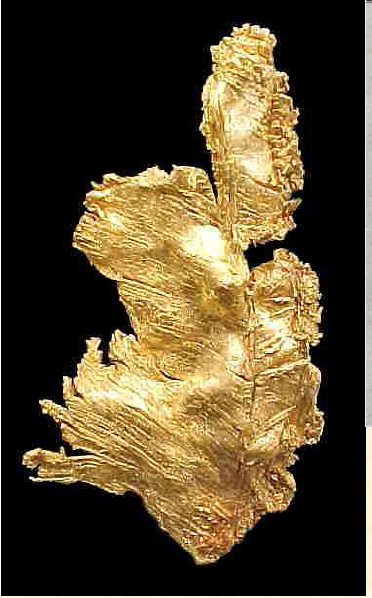 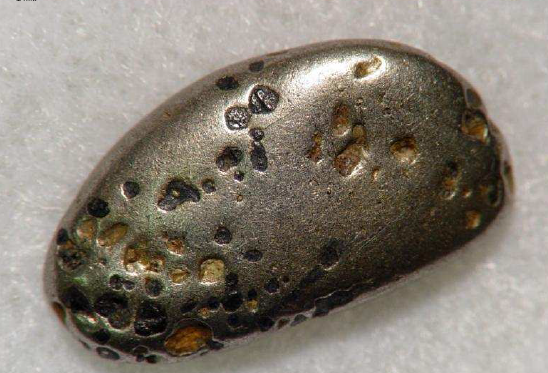 platina  (Pt)
zlato  (Au)
Zdroj: www.webmineral.com
Nerastné suroviny       
  1. ročník bakalarského štúdia
I. trieda – prvky (karbidy, nitridy, fosfidy, silicidy)
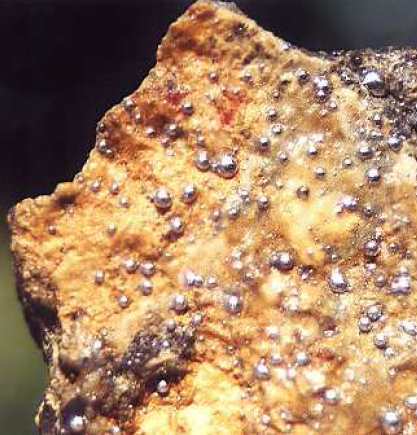 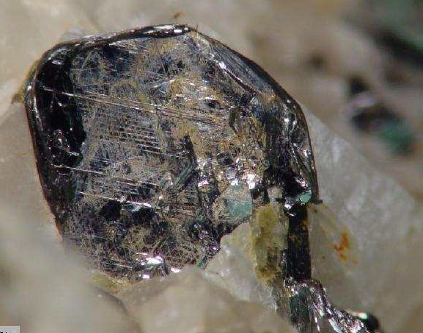 grafit  (C)
ortuť (Hg)
Zdroj: www.webmineral.com
Nerastné suroviny       
  1. ročník bakalarského štúdia
II. trieda – sulfidy (arsenidy, antimonidy, bismutidy)
cca 600 minerálov, t.j. 15 % všetkých dnes známych minerálov,



 sulfidy majú väčšinou vysokú hustotu (napr. 5 – 8 g.cm–3), polokovový či kovový lesk, sú nepriehľadné, majú najčastejšie šedú, žltošedú či bronzovo žltú farbu a relatívne nízku tvrdosť, 


 asi 20 sulfidov je v prírode často sa vyskytujúcich, ostatné sulfidy a všetky ostatné minerály 2. triedy sa vyskytujú vzácne,


 ložiská sulfidov sú ekonomicky najdôležitejším zdrojom neželezných kovov (napr. sfalerit – ZnS, chalkopyrit – CuFeS2, galenit – PbS, pyrit – FeS2, molybdenit – MoS2.
Nerastné suroviny       
  1. ročník bakalarského štúdia
II. trieda – sulfidy (arsenidy, antimonidy, bismutidy)
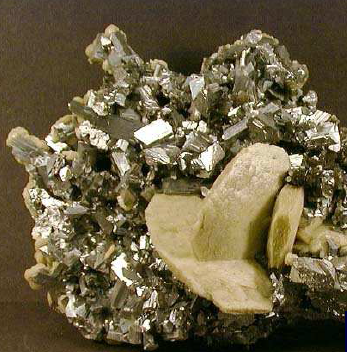 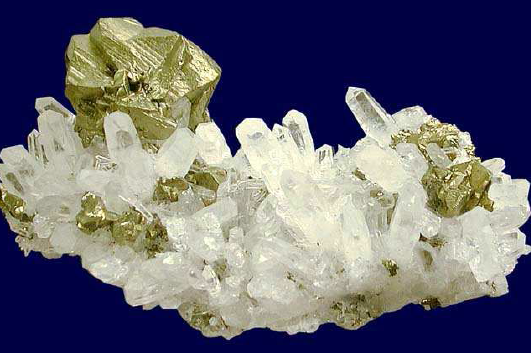 chalkopyrit  (CuFeS2)
arzenopyrit  (FeAsS)
Zdroj: www.webmineral.com
Nerastné suroviny       
  1. ročník bakalarského štúdia
II. trieda – sulfidy (arsenidy, antimonidy, bismutidy)
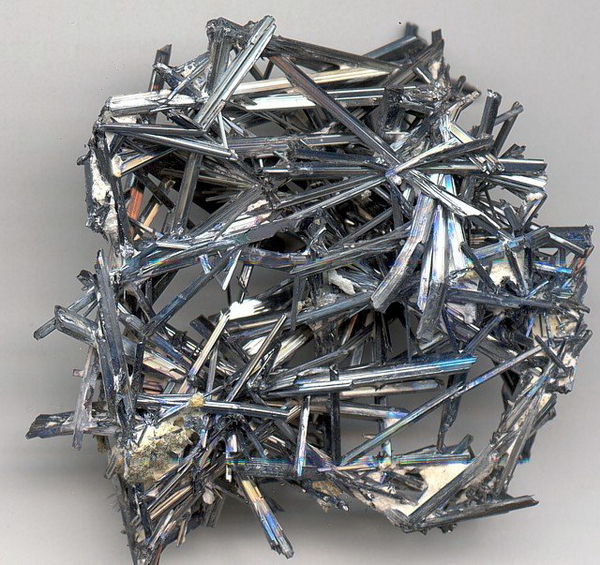 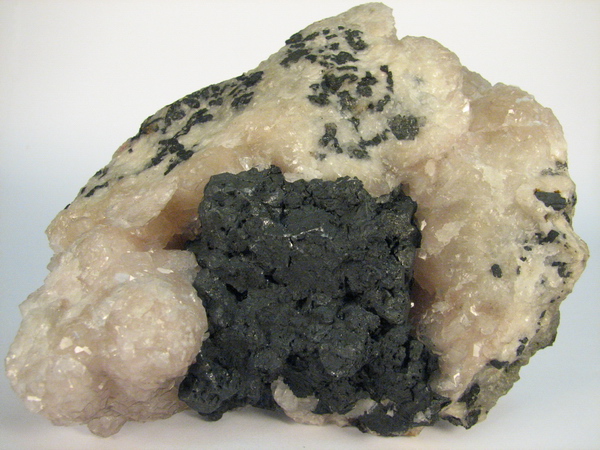 antimonit  (Sb2S3)
akantit  (Ag2S)
Zdroj: Jirásek, J., Vavro, M.: Nerostné suroviny a jejich využití
Nerastné suroviny       
  1. ročník bakalarského štúdia
III. trieda – halogenidy
cca 160 minerálov, t.j. 4 % všetkých dnes známych minerálov,



 väčšina halogenidov má nízku hustotu a nízku tvrdosť, mnohé sú rozpustné vo vode (najmä chloridy) a majú charakteristickú chuť. Obvykle sa jedná o minerály číre, niekedy sú rôzne zafarbené prímesami. Väčšina  jednoduchých halogenidov kryštalizuje v sústavách s vysokou symetriou, napr. v kubickej sústave,


 ekonomický význam ložísk halogenidov je veľký: sú zdrojom surovín pre chemický, potravinársky, metalurgický a sklársky priemysel,


 ložiská chloridov, jodidov a bromidov vznikajú najčastejšie kryštalizáciou z morskej vody (napr. halit - NaCl, sylvín - KCl, fluorit – CaF2).
Nerastné suroviny       
  1. ročník bakalarského štúdia
III. trieda – halogenidy
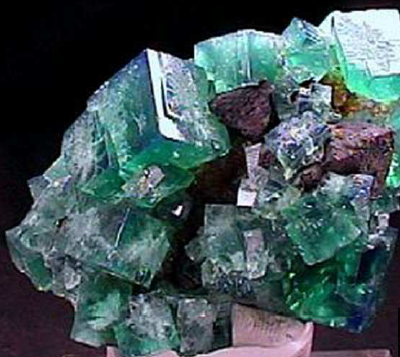 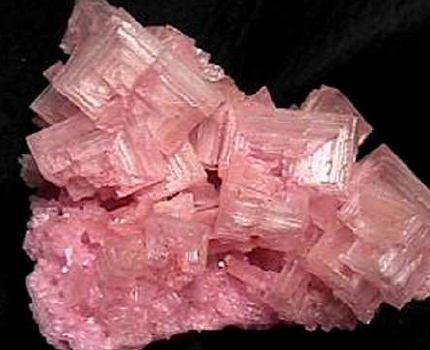 halit  (NaCl)
fluorit  (CaF2)
Zdroj: www.webmineral.com
Nerastné suroviny       
  1. ročník bakalarského štúdia
III. trieda – halogenidy
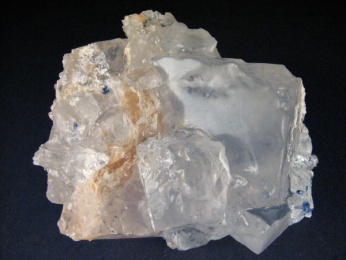 sylvín  (KCl)
Zdroj: Jirásek, J., Vavro, M.: Nerostné suroviny a jejich využití
Nerastné suroviny       
  1. ročník bakalarského štúdia
IV. trieda – oxidy a hydroxidy
cca 570 minerálov, t.j. 15 % všetkých dnes známych minerálov,



 fyzikálne a morfologické vlastnosti oxidov a hydroxidov sú veľmi rozmanité v závislosti na ich štruktúre,


 výskyt oxidov a hydroxidov je spojený so širokou škálou genetických procesov – vznikajú v magmatickom, hydrotermálnom, metasomatickom a metamorfnom prostredí. Tvoria cca 17 % zemskej kôry, z toho takmer     90 % pripadá na kremeň,


 k oxidom a hydroxidom patria ekonomicky významné rudy (napr. na báze Fe, Cr, Mn, Ti, Cu, Al, Si, Ca, Mg, Sn, Nb, Ta, U, Th).
Nerastné suroviny       
  1. ročník bakalarského štúdia
IV. trieda – oxidy a hydroxidy
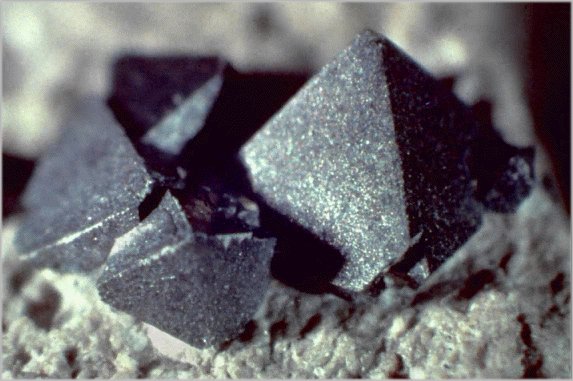 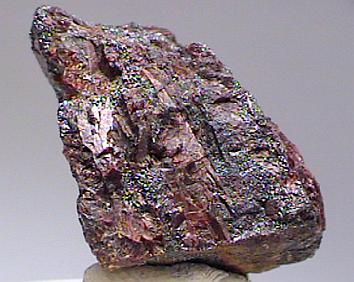 magnetit  (Fe3O4)
hematit  (Fe2O3)
Zdroj: www.webmineral.com
Nerastné suroviny       
  1. ročník bakalarského štúdia
IV. trieda – oxidy a hydroxidy
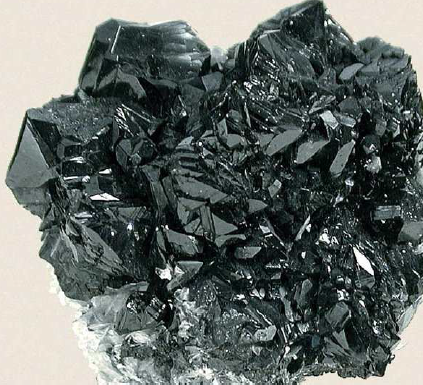 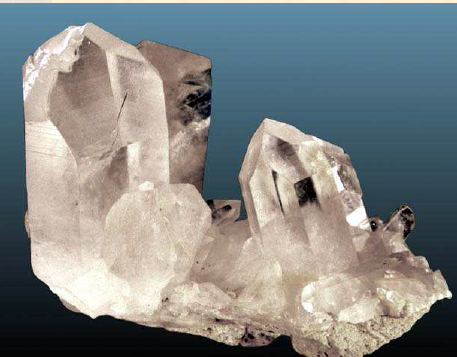 kremeň  (SiO2)
kasiterit  (SnO2)
Zdroj: www.webmineral.com
Nerastné suroviny       
  1. ročník bakalarského štúdia
IV. trieda – oxidy a hydroxidy
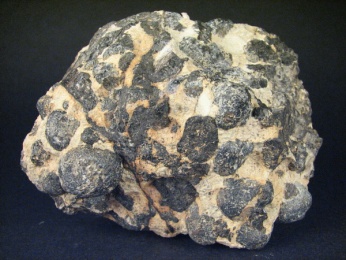 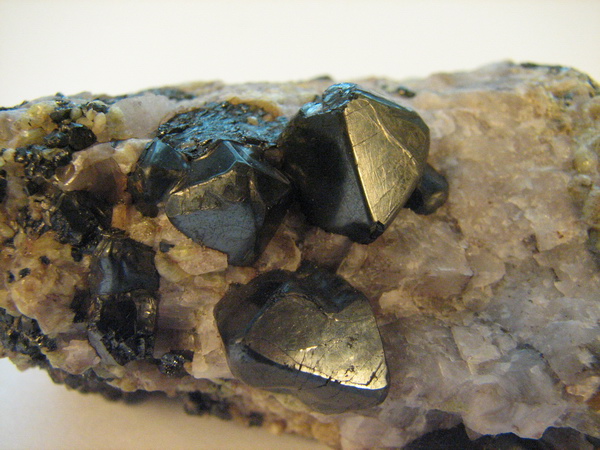 chromit   (FeCr2O4)
franklinit  ((Zn,Mn,Fe)2+(Fe,Mn)3+2O4)
Zdroj: Jirásek, J., Vavro, M.: Nerostné suroviny a jejich využití
Nerastné suroviny       
  1. ročník bakalarského štúdia
V. trieda – karbonáty a dusičnany
cca 210 minerálov, t.j. 6 % všetkých dnes známych minerálov,



 väčšina karbonátov sú v čistej forme bezfarebné, často sa sfarbujú v dôsledku porúch kryštálovej mriežky alebo prítomnosťou inklúzií iných minerálov,


 tvrdosť bežných karbonátov je 3 – 4,5 Mohsovej škály, hustota sa pohybuje v intervale cca 2,5 – 4 g.cm–3, majú dokonalú štiepateľnosť,


 najväčšie množstvo karbonátov je na báze vápnika, vznikajú sedimentáciou organizmov, hlavne vo vodnom prostredí. Týmto spôsobom vznikajú veľké a mohutné vrstvy vápencov. Karbonáty sú tiež bežnou zložkou hydrotermálnych žíl.
Nerastné suroviny       
  1. ročník bakalarského štúdia
V. trieda – karbonáty a dusičnany
karbonáty patria k významným nerastným surovinám. Sú využívané hlavne ako stavebné a ozdobné materiály (vápence, dolomity, mramory, travertíny), slúžia k výrobe cementu (vápence, mramory, dolomity) a vápna (vápence), v hutníctve se používajú ako troskotvorné prísady (vápence, dolomity),



 siderit je rudou Fe (FeCO3), rodochrozit Mn (MnCO3), smithsonit Zn (ZnCO3), cerusit Pb (PbCO3), azurit a malachit Cu. Magnezit a v menšej miere dolomit sa využívajú v hutníctve (žiaruvzdorné materiály hutníckych pecí) a používajú sa ako ruda pre výrobu kovového Mg.
Nerastné suroviny       
  1. ročník bakalarského štúdia
V. trieda – karbonáty a dusičnany
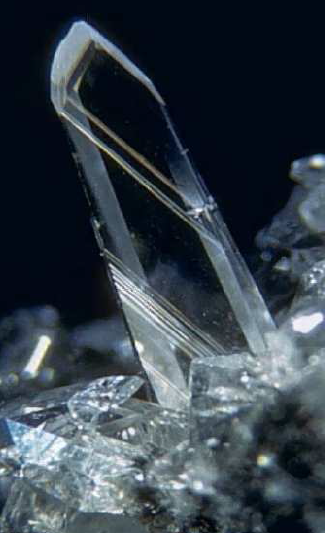 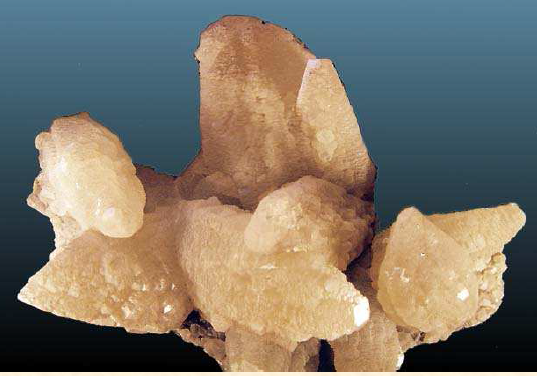 kalcit  (CaCO3)
aragonit  (CaCO3)
Zdroj: www.webmineral.com
Nerastné suroviny       
  1. ročník bakalarského štúdia
V. trieda – karbonáty a dusičnany
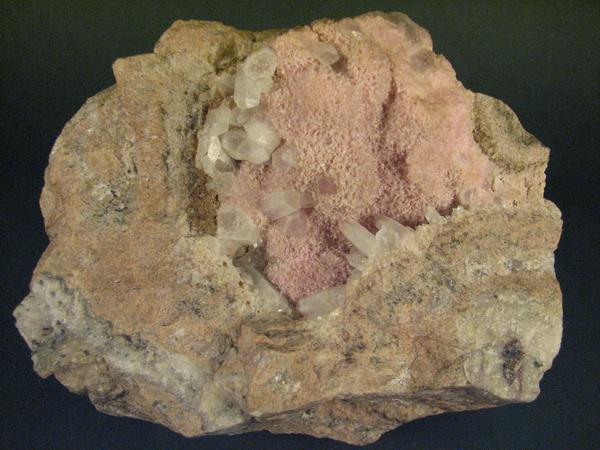 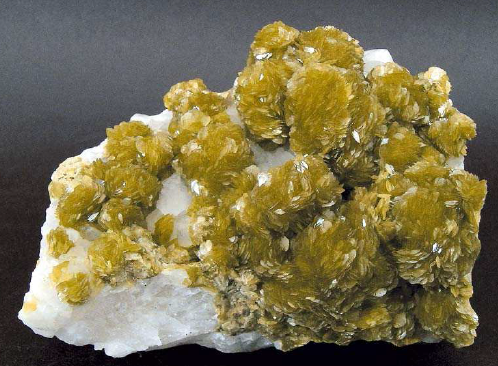 rodochrozit  (MnCO3)
siderit  (FeCO3)
Zdroj: www.webmineral.com
Nerastné suroviny       
  1. ročník bakalarského štúdia
V. trieda – karbonáty a dusičnany
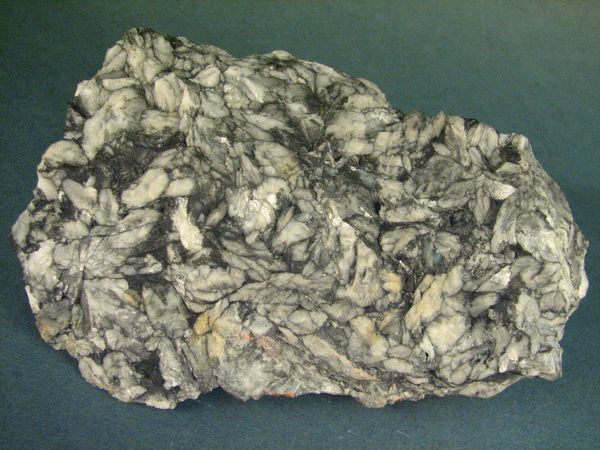 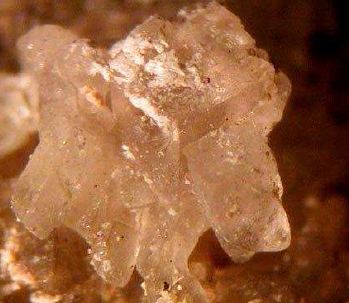 magnezit  (MgCO3)
nitronatrit  (NaNO3)
Zdroj: www.webmineral.com
Nerastné suroviny       
  1. ročník bakalarského štúdia
VI. trieda – sírany (sulfáty)
cca 330 minerálov, t.j. 8 % všetkých dnes známych minerálov,



 pre sulfáty je charakteristický nekovový vzhľad a nízka tvrdosť (do 4 stupňov Mohsovej stupnice). Sú väčšinou bezfarebné, alebo perleťovo lesklé, často dokonale štiepateľné,


 sulfáty vznikajú v prírode reakciami plynných oxidov síry s okolitými horninami pri vulkanickej činnosti, oxidáciou sulfidov, hlavne pyritu (FeS2),


  majú uplatnenie v stavebnom priemysle (napr. sádrovec – CaSO4· 2H2O), alebo ako zdroj niektorých prvkov (napr. baryt – BaSO4),

 do tejto triedy patria aj chromáty, molybdáty a wolframáty.
Nerastné suroviny       
  1. ročník bakalarského štúdia
VI. trieda – sírany (sulfáty)
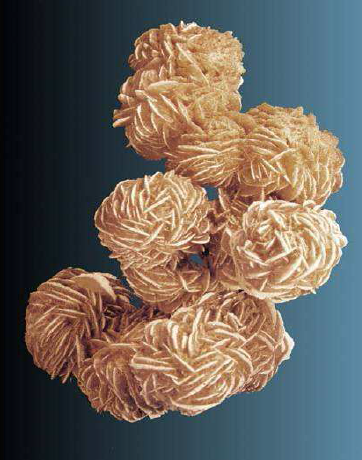 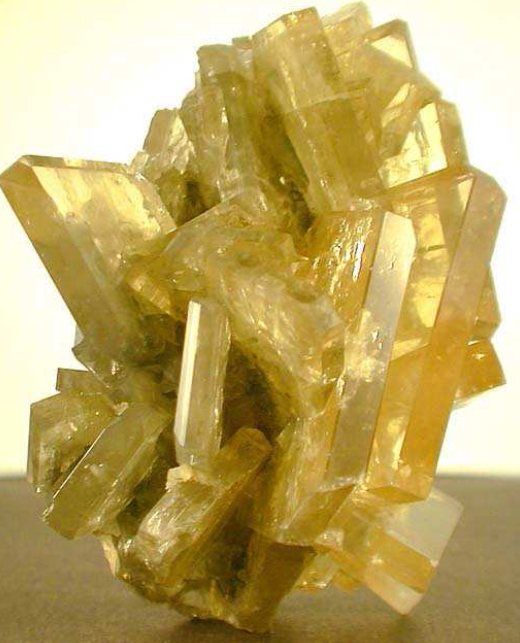 baryt  (BaSO4)
sádrovec  (CaSO4 . 2H2O)
Zdroj: www.webmineral.com
Nerastné suroviny       
  1. ročník bakalarského štúdia
VII. trieda – fosforečnany (fosfáty)
cca 700 minerálov, t.j. 18 % všetkých dnes známych minerálov,



 tvrdosť a hustota sa u fosfátov pohybujú v širokom intervale (tvrdosť = 1– 6,5, hustota = 1,7–7,3 g.cm–3), rozmanité sú aj ich makroskopické vlastnosti,


 veľké množstvo druhov fosfátov vzniká v prostredí, kde sú zdrojom fosforu zvyšky organizmov vytvárajúcich fosfátovú kostru,


  praktický význam majú hlavne fosfátové sedimenty tvorené apatitom, ktoré sú surovinami pre výrobu fosforečných hnojiv a fosforu. Fosfáty sú tiež zdrojom prvkov vzácnych zemín a Th.
Nerastné suroviny       
  1. ročník bakalarského štúdia
VII. trieda – fosforečnany (fosfáty)
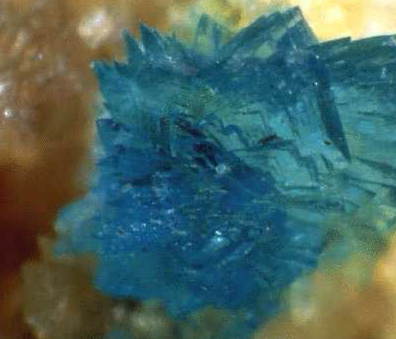 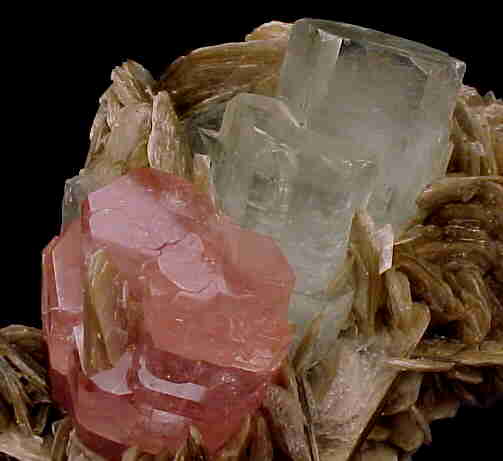 tyrkys  CuAl6(PO4)4(OH)8·4(H2O)
apatit  (Ca5(PO4)3(OH,F,Cl)
Zdroj: www.webmineral.com
Nerastné suroviny       
  1. ročník bakalarského štúdia
VIII. trieda – kremičitany (silikáty)
cca 1050 minerálov, t.j. 26 % všetkých dnes známych minerálov,



 silikáty sú najviac vyskytujúcou sa skupinou minerálov – tvoria asi 75 % zemskej kôry, spolu s kremeňom (SiO2 - ktorý je im štruktúrne blízky) dokonca asi 95 %,


 predstavujú veľmi dôležitú skupinu nerastných surovín pre keramický, sklársky, stavebný a hutnícky priemysel,


  mnoho silikátov patrí medzi významné horninotvorné minerály, napr. olivín (Mg,Fe)2SiO4, augit (Ca,Mg,Fe)(Mg,Fe,Al)(Si,Al)2O6, muskovit  KAl2(Si3Al)O10(OH)2.
Nerastné suroviny       
  1. ročník bakalarského štúdia
VIII. trieda – kremičitany (silikáty)
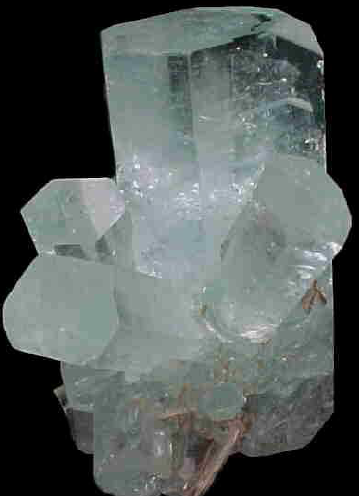 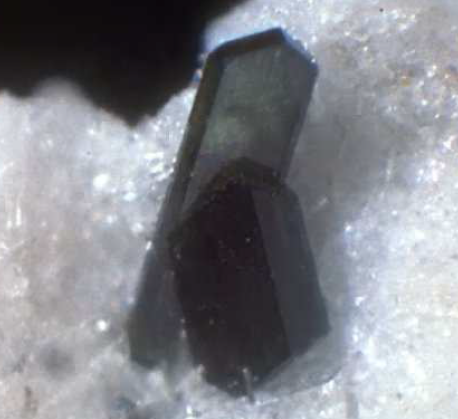 beryl  (Be3Al2Si6O18)
augit (Ca,Mg,Fe)(Mg,Fe,Al)(Si,Al)2O6)
Zdroj: www.webmineral.com
Nerastné suroviny       
  1. ročník bakalarského štúdia
VIII. trieda – kremičitany (silikáty)
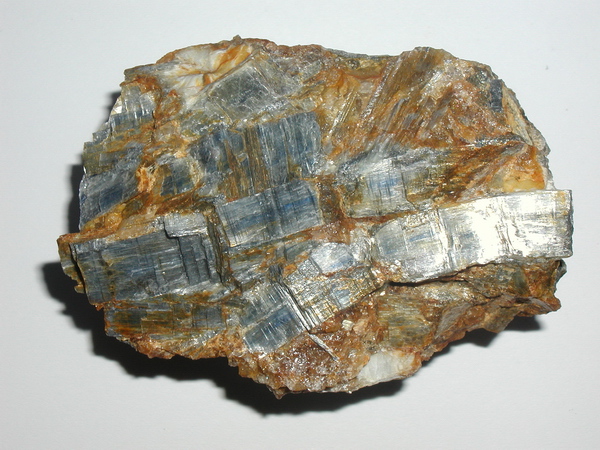 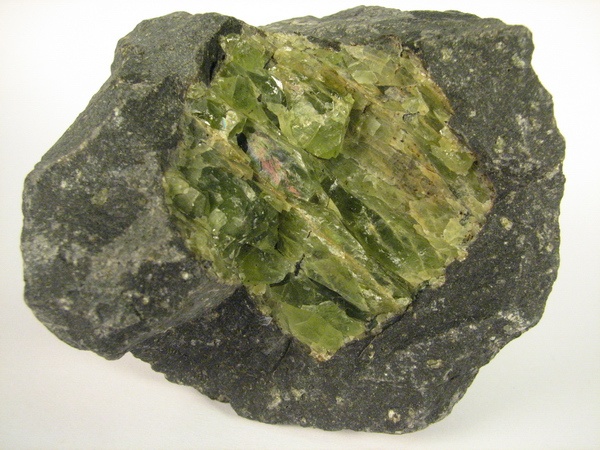 kyanit  Al2SiO5
olivín (Mg,Fe)2SiO4
Zdroj: Jirásek, J., Vavro, M.: Nerostné suroviny a jejich využití
Nerastné suroviny       
  1. ročník bakalarského štúdia
IX. trieda – organoidy
cca 40 minerálov, t.j. 1 % všetkých dnes známych minerálov,



 medzi organoidy sú priradené prírodné látky organickej povahy. Trieda sa tiež rozdeľuje na soli organických kyselín (napr. whewellit - CaC2O4· H2O), uhľovodíky (napr. fichtelit - C18H32), pryskyrica (napr. jantár - C12H20O a podobné hmoty,


 naopak kaustobiolity (napr. uhlie, ropa, asfalty a pod.) dnes k minerálom nie sú priradzované.
Nerastné suroviny       
  1. ročník bakalarského štúdia
IX. trieda – organoidy
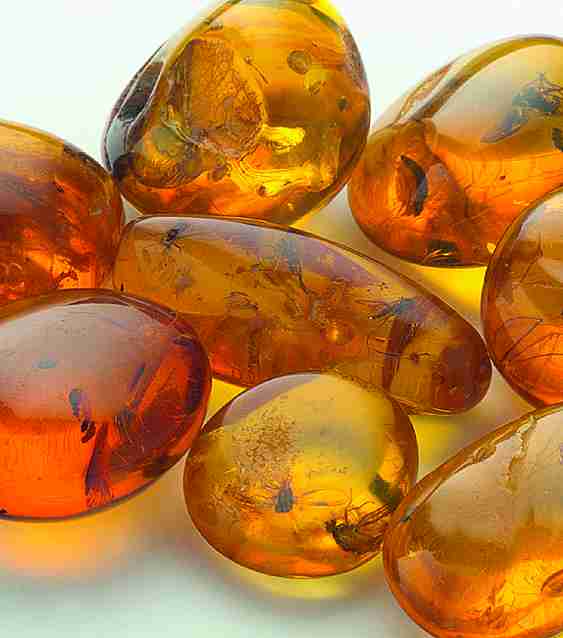 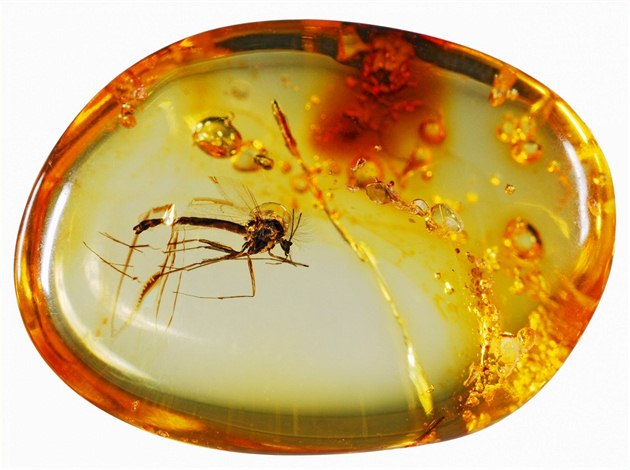 jantár  (C12H20O)
jantár  (C12H20O)
Zdroj: www.webmineral.com
Nerastné suroviny       
  1. ročník bakalarského štúdia
X. trieda – meteority
Prevažná väčšina meteoritov sú kamenné chondrity, existujú však aj železné meteority. Aby meteorit dopadol na zem, musí byť priemer meteoroidu minimálne jeden meter a jeho hmotnosť minimálne jedna tona. Musí sa okrem toho pohybovať malou rýchlosťou, t. j. 10 až 20 km/s. Z celého meteoroidu dopadne na zemský povrch iba niekoľko kilogramov, pretože prevažná väčšina hmoty sa roztaví a vyparí preletom cez atmosféru.
Nerastné suroviny       
  1. ročník bakalarského štúdia
X. trieda – meteority
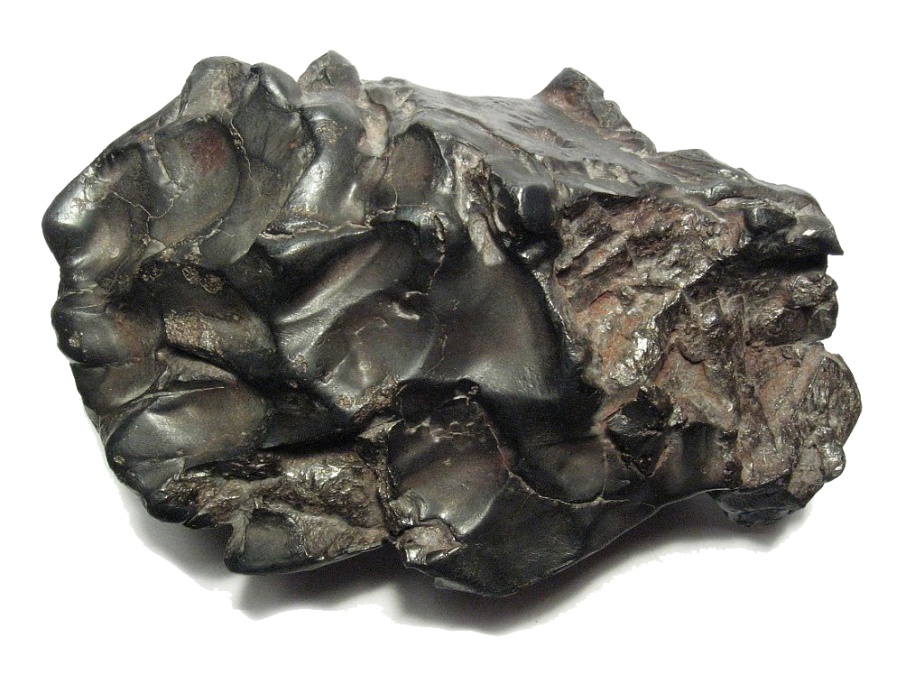 železný meteorit
Zdroj: https://sk.wikipedia.org/wiki/Meteorit
Nerastné suroviny       
  1. ročník bakalarského štúdia
Triedy minerálov
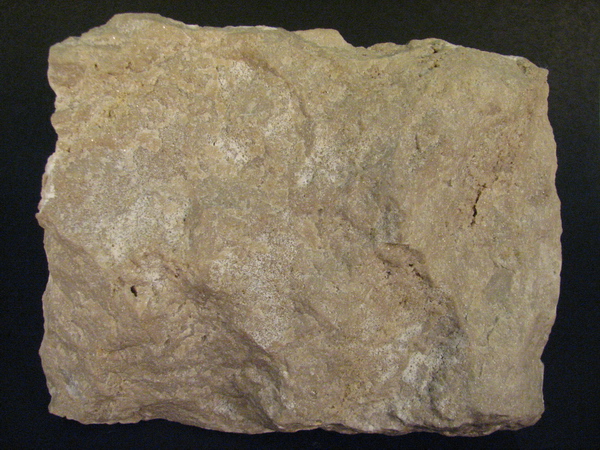 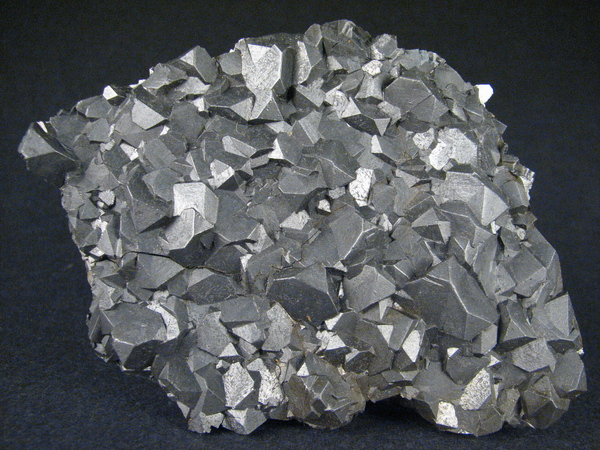 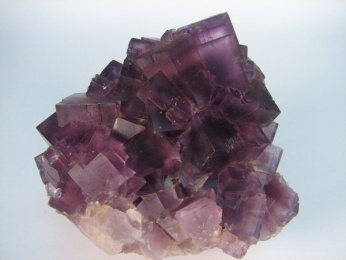 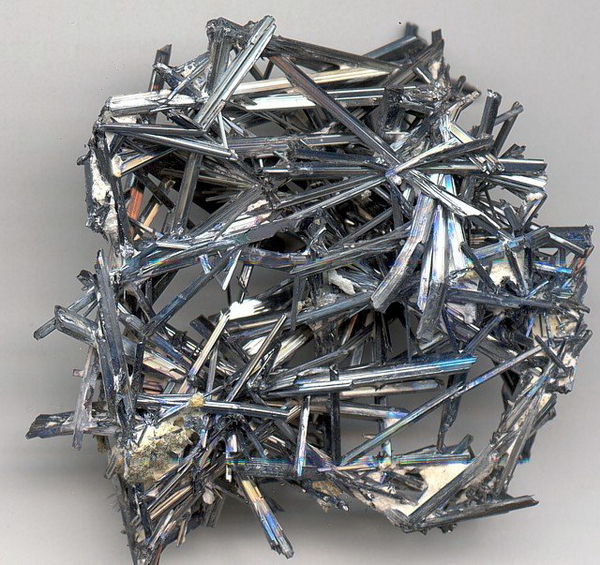 antimonit  Sb2S3
dolomit  CaMg(CO3)2
fluorit  CaF2
galenit  PbS
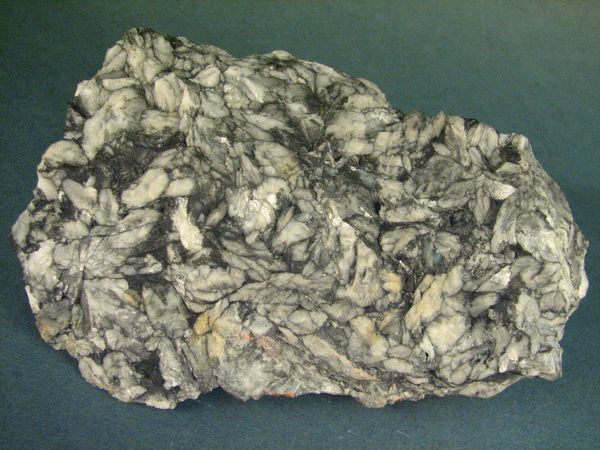 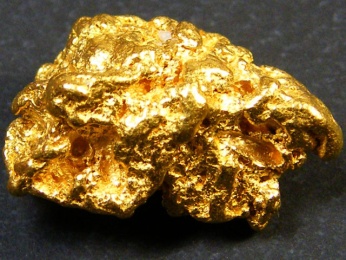 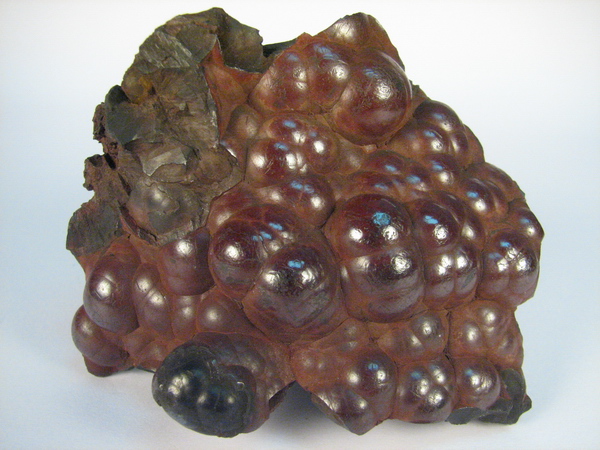 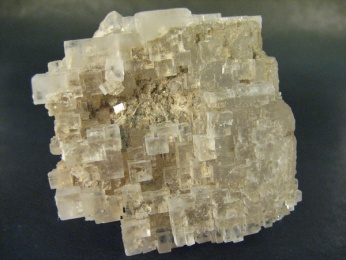 halit  NaCl
magnezit  MgCO3
hematit  Fe2O3
zlato  Au
Nerastné suroviny       
  1. ročník bakalarského štúdia
Triedy minerálov
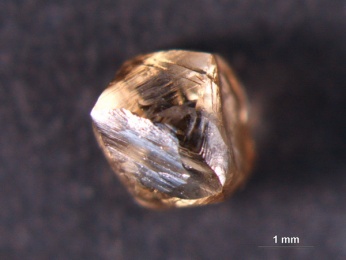 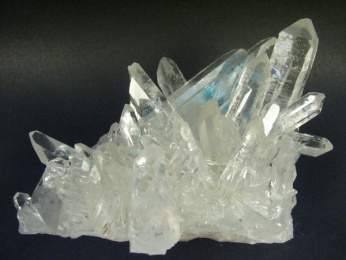 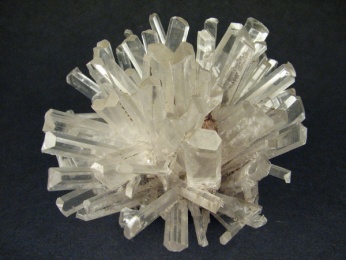 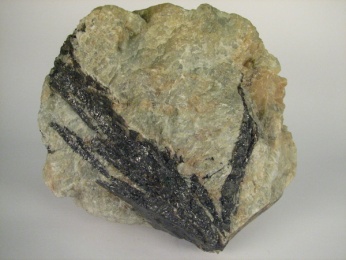 ilmenit  FeTiO3
sádrovec CaSO4·2 H2O
diamant  C
kremeň  SiO2
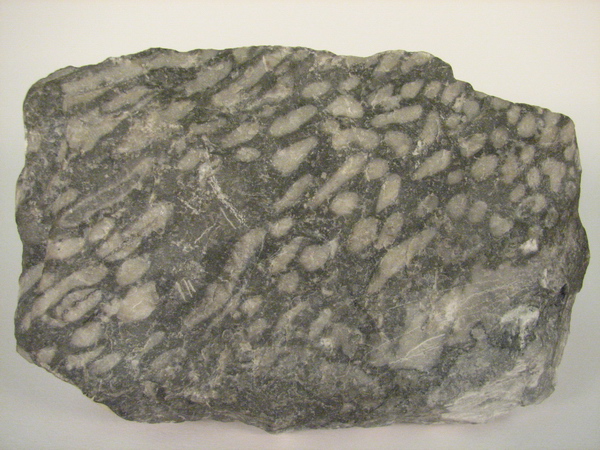 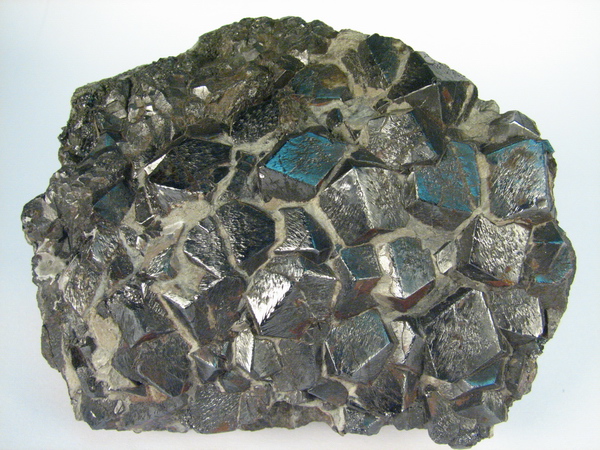 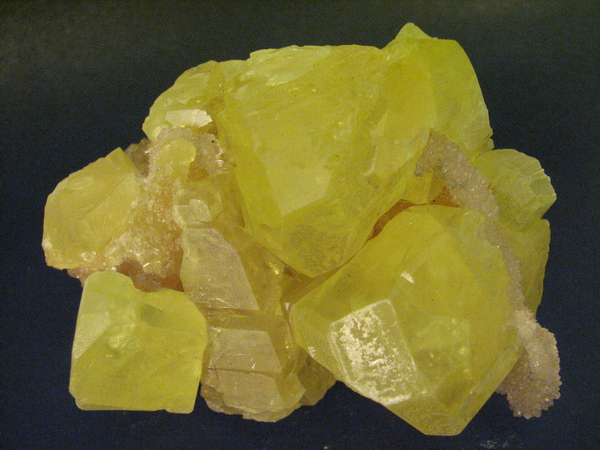 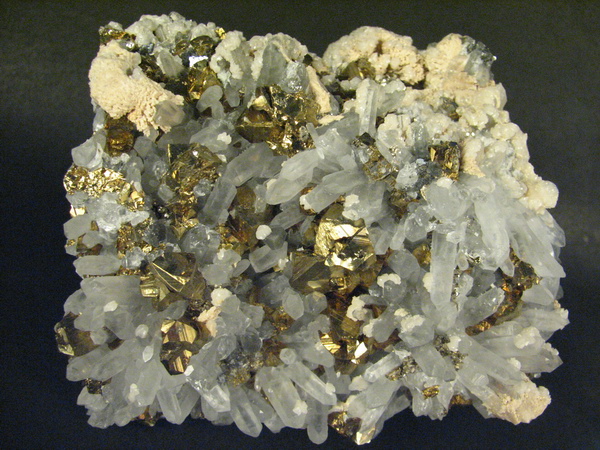 vápenec  CaCO3
magnetit  Fe3O4
síra  S
chalkopyrit  (CuFeS2)
Nerastné suroviny       
  1. ročník bakalarského štúdia
Triedy minerálov
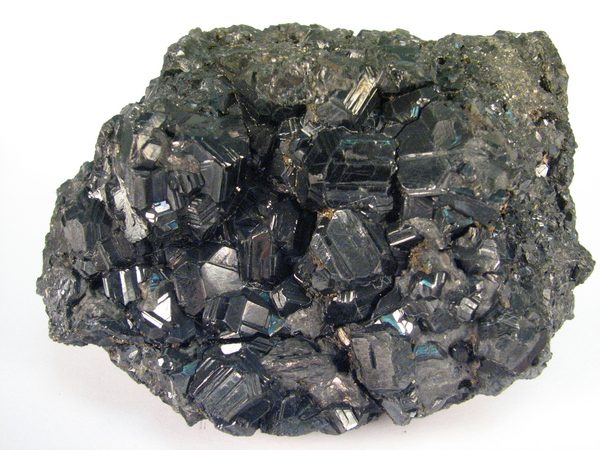 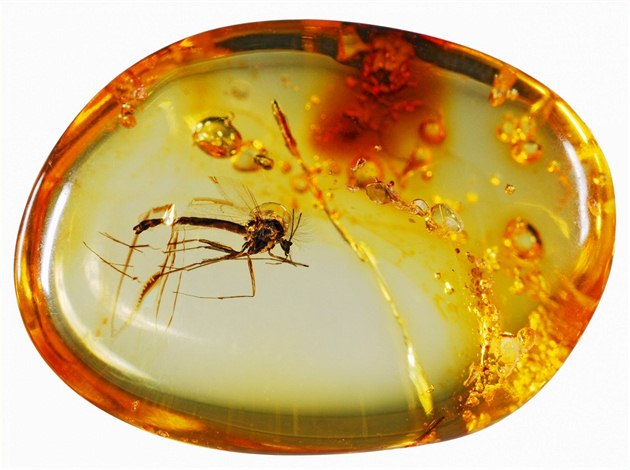 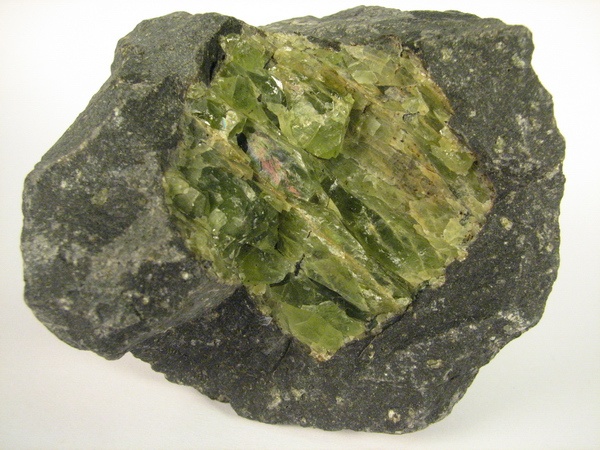 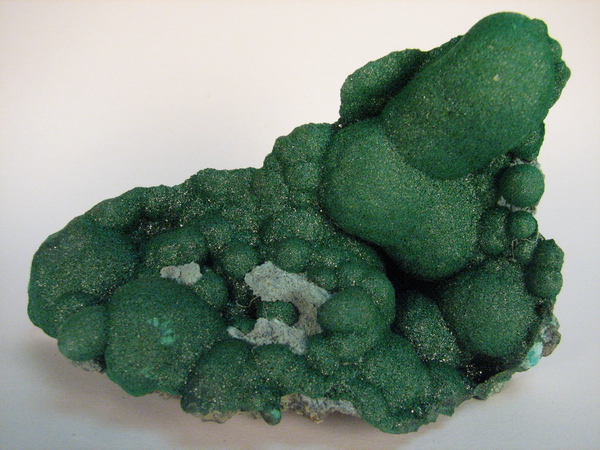 olivín (Mg,Fe)2SiO4
sfalerit  ZnS
jantár  (C12H20O)
malachit Cu2(CO3)(OH)2
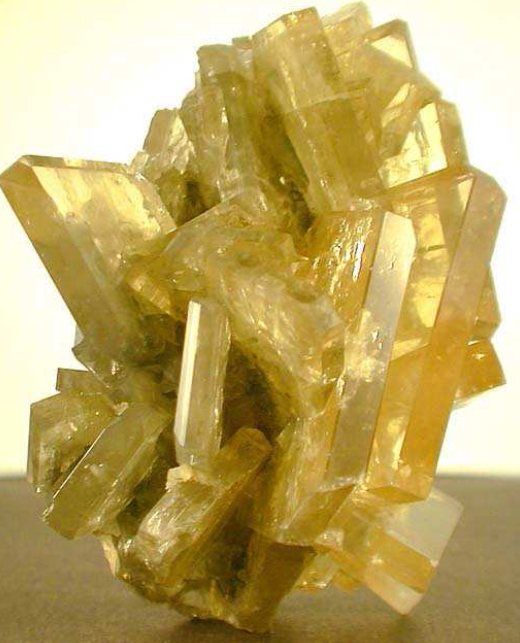 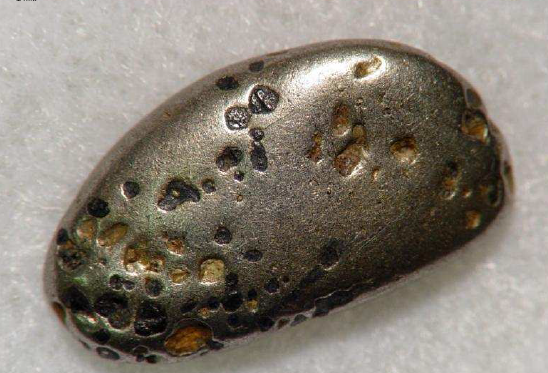 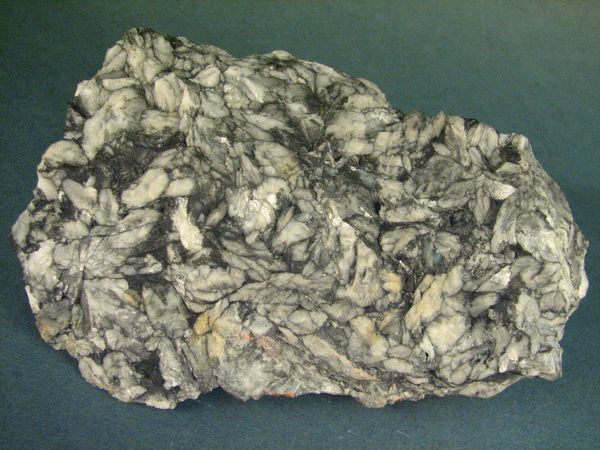 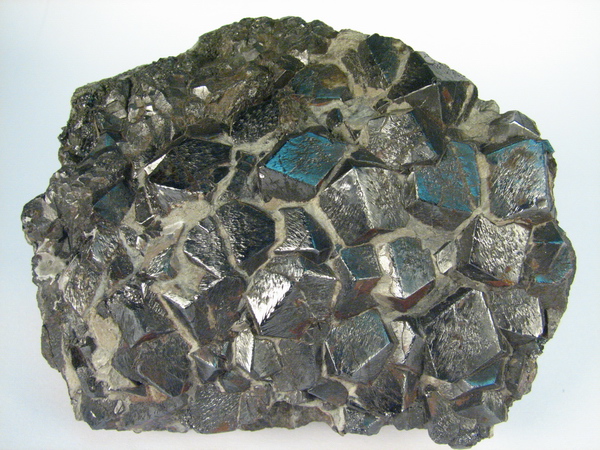 magnetit  Fe3O4
magnezit  MgCO3
platina Pt
baryt  (BaSO4)
Nerastné suroviny       
  1. ročník bakalarského štúdia
Použitá literatúra a obrázky
Jirásek, J., Vavro, M.: Nerostné suroviny a jejich využití. Ostrava: Ministerstvo školství, mládeže a tělovýchovy ČR & Vysoká škola báňská - Technická univerzita Ostrava, 2008. ISBN 978-80-248-1378-3

Karol Jesenák, STRUČNÝ PREHĽAD VYUŽITIA NESILIKÁTOVÝCH MINERÁLOV, UK 2012

Robert Lavinsky; http://www.irocks.com/

http://www.mineralman.com/mineralmanPHOTOGALLERY.html

www.webmineral.com

https://sk.wikipedia.org/

https://cs.wikipedia.org/
Nerastné suroviny       
  1. ročník bakalarského štúdia